Inside the black box of nurses’ professional judgement in nurse staffing systems in England & WalesPresented at the HSR UK Conference 2023Professor Davina Allen, Cardiff Universityemail: allenda@cf.ac.uk
Co-authored by:  
Anne Marie Rafferty,  Nina Jacob,  
Heather Strange,  Chris Burton,  Aled Jones,  
Giulia Zoccatelli,  Amit Desai
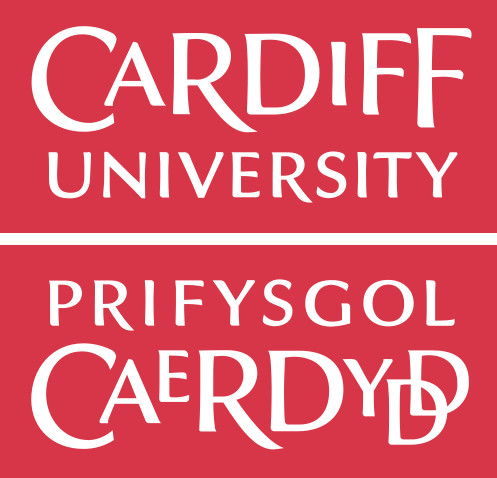 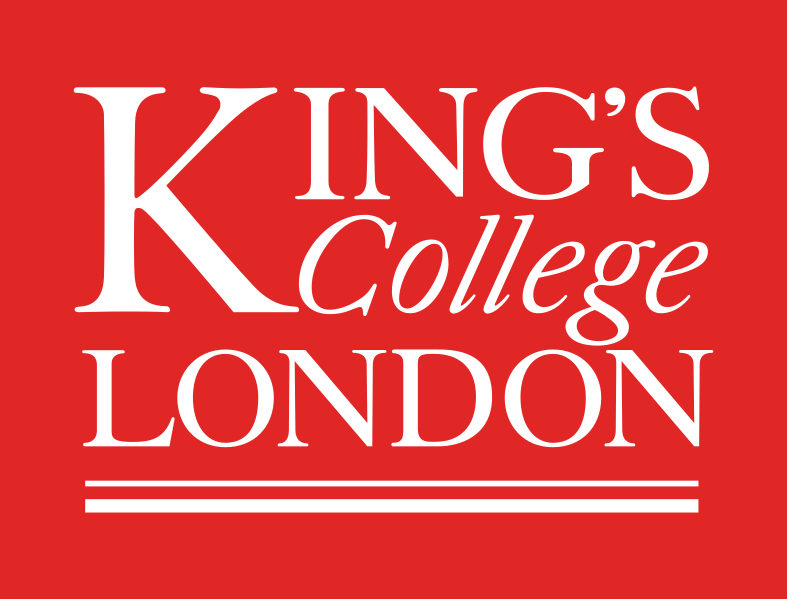 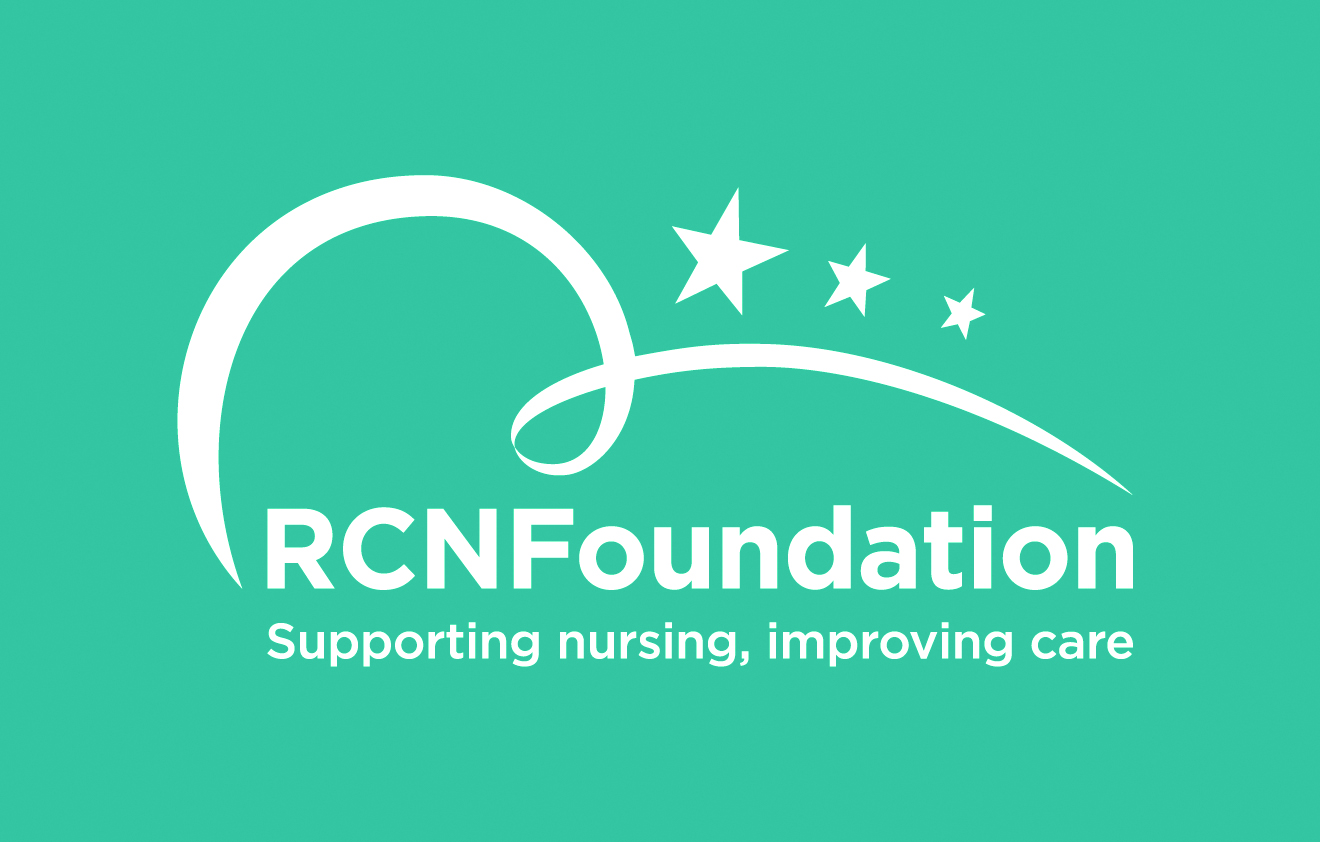 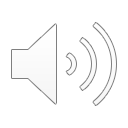 [Speaker Notes: Hi.  My name is Davina Allen and I am a Professor of healthcare work and organization, at Cardiff University.  In my presentation I will be sharing findings from a recently completed study on the role of professional judgement in nurse staffing systems in England and Wales.]
Background
Substantial evidence relates lower nurse staffing levels to adverse patient outcomes
A variety of formal methodologies (nurse staffing systems) exist across the western world
England and Wales utilise a triangulated approach:
Workload measurement tools
Nurse sensitive quality indicators 
‘Professional Judgement’
Little is known about the contribution of ‘Professional Judgement’ in staffing decisions
Aim of this study was to look inside this black box
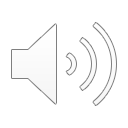 [Speaker Notes: Ensuring enough nurses are available to care for patients is an international priority.

A range of formal methodologies exist to inform nurse staffing decisions.   

Staffing systems in England and Wales are informed by a triangulated approach.  Here, formal workload measurement tools, and quality indicators are combined with professional judgement to inform decisions about staff deployment. 

Research has highlighted the need to better understand the contribution of professional judgement to decision-making.   This study was designed to look inside this black box.]
Methods
Cross-case comparative research design
Adult in-patient services in 3 University Health Boards (Wales) & 3 NHS Trusts (England)
Digital stakeholder interviews
Observations (staffing meetings; clinical areas)
Analysis of documents and artefacts


Jacob, N.,  Burton, C.,  Hale, R.,  Jones, A.,  Lloyd, A.,  Rafferty, A. M., &  Allen, D. (2021).  Pro-judge study: Nurses’ professional judgement in nurse staffing systems. Journal of Advanced Nursing,  77,  4226– 4233. https://doi.org/10.1111/jan.14921
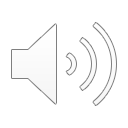 [Speaker Notes: We carried out 6 case studies in England and Wales.  

Our data were derived from interviews with a range of stakeholders, observations of staffing meetings, the analysis of documents and artefacts, and a small number of observations in clinical areas.]
Findings
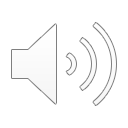 [Speaker Notes: Despite policy differences in England and Wales, and fine-grained differences in the staffing systems across the cases,  the role of professional judgment in decision making followed a common pattern.]
What types of professional judgement inform nurse staffing systems?
Clinical Nurses



Nurse Managers
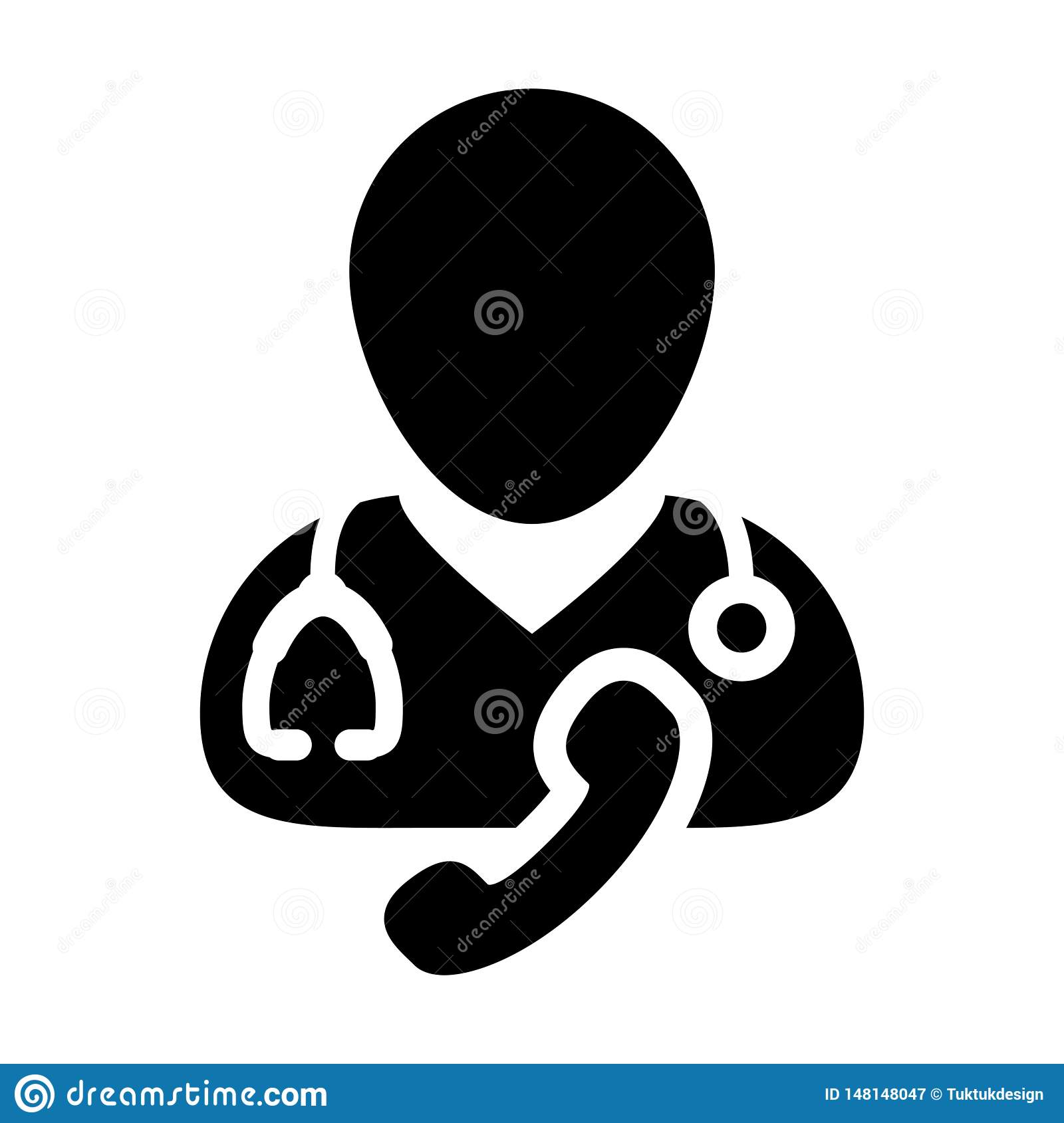 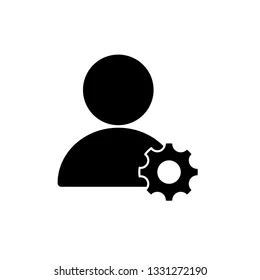 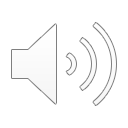 [Speaker Notes: We identified two kinds of professional judgement involved in nurse staffing systems:

The professional judgements of clinical nurses, and the professional judgements of nurse managers]
What types of professional judgement inform nurse staffing systems?
Clinical Nurses (patient population, staff, infrastructure, unit operations)
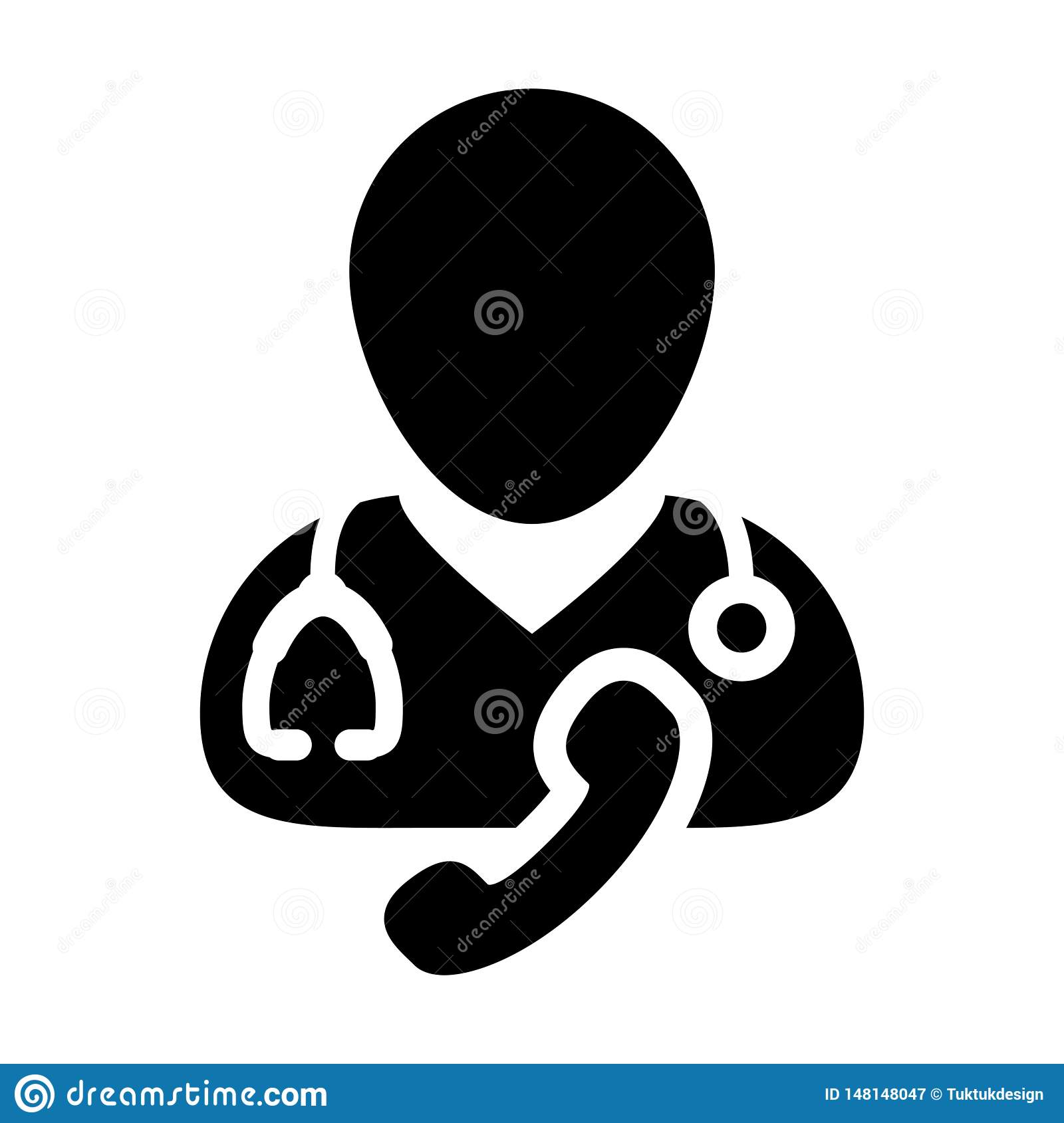 It’s weighing up everything isn’t it.  It’s looking at the ward as a whole […] you’re looking at your staffing levels, you’re looking at your acuity, but it’s everything else that maybe going on.
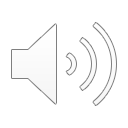 [Speaker Notes: Clinical nurses' judgements were founded on an embedded systems understanding of individual care settings.]
What types of professional judgement inform nurse staffing systems?
Nurse Managers (clinical experience, relational knowledge of staff, organisational operations and priorities)
it is the knowledge of the people, be it their local skills or their experience [...] some staff will take a busy or rapidly changing shift in their stride, others won’t and you might need to identify some help
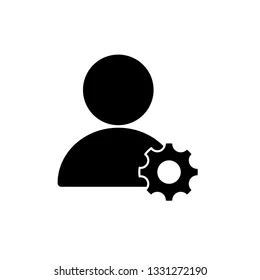 we’ve got an overview of all of our areas so […] we’re able to make that professional judgement of yes, its safe to move a nurse from there to here etc.
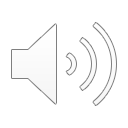 [Speaker Notes: Nurse managers' judgements were founded on prior clinical experience, relational knowledge of staff, and understanding of the wider organisational context.]
Nurse staffing system components
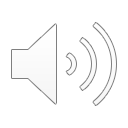 [Speaker Notes: In all sites nurse staffing systems had two components:

The strategic nurse staffing system was the mechanism through which staffing establishments for the normal operation of the clinical area were agreed.

The operational nurse staffing system was the mechanism through which everyday fluctuations in capacity and demand were managed.

The role of professional judgement was mediated by these different decision-making contexts.]
Professional judgement in Strategic Nurse Staffing Systems
Agreeing the unit staffing establishment for normal unit operations
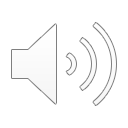 [Speaker Notes: I am going to begin by looking at professional judgement in the strategic nurse staffing systems.]
Strategic Nurse Staffing System
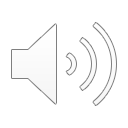 [Speaker Notes: This involved the clinical nurse and nurse manager reviewing census data for the unit and combining this with professional judgement to decide whether the establishment was appropriate or whether a change was required.]
Strategic Nurse Staffing System
Roster information
Workload data
QIs: pressure ulcers, medication errors, falls
the richest bit of analysing audit data is to sit down with the nurse in charge of that ward and ask her in her professional judgement does the score feel right.
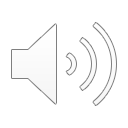 [Speaker Notes: Formal census data took time to assemble and was known to be unreliable.  The professional judgement of clinical nurses was essential for their interpretation.]
Strategic Nurse Staffing System
Staff wellbeing
Care quality
Ward dynamic
We talk through their quality indicators, their acuity for that month […] and then we just talk through the feel of the ward, what the staff experience is in respect of their job satisfaction or their concerns around delivery of care.
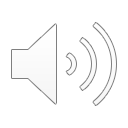 [Speaker Notes: In addition to formal census data, decision making was also informed by wider contextual information not captured by formal metrics: such as the quality of care, work intensity and ward dynamic.]
Strategic Nurse Staffing System
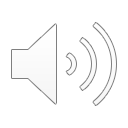 [Speaker Notes: If nurses decided the staffing establishment was appropriate, then this judgement was accepted.  

If an increase in the establishment was indicated, they were required to develop a business case.]
Strategic Nurse Staffing System
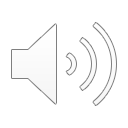 [Speaker Notes: Developing a business case involved assembling the evidence and creating a justificatory narrative.   Nurse managers had a central role in leading this process, mediating the clinical and corporate worlds.]
Strategic Nurse Staffing System
Census data
Additional evidence
And most of the time, the sister’s feelings are right […]  So, then it’s for us, as the Senior Nurse Team, to articulate that […] utilising the other data that’s available to also support that.
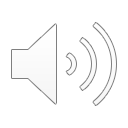 [Speaker Notes: Assembling the evidence involved mobilising formal census data, and other kinds of evidence generated by nurses to support their case, such as operational information, or the impact of the unit infrastructure on the organisation of work.]
Strategic Nurse Staffing System
So I would pitch it at the ward managers that you tell me the qualitative stuff, but remember […] when you talk at the other end [...] it’s not necessarily about the quality, it’s about the finance
Efficiency
Safety
the best cases always describe if you’ve had incidents or if there’s any adverse patient outcomes that have been occurring, that’s always useful information to go into a business case if you’re looking to improve.
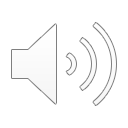 [Speaker Notes: Creating a business case involved securing alignment with corporate priorities.  Nurses underlined the importance of justificatory narratives that were oriented to the discourses of safety and efficiency, whereas quality of care, an important moral concern for clinical nurses, was not perceived to have discursive legitimacy for corporate decision making.]
Professional judgement in strategic nurse staffing systems: a challenge of translation
Yes, and four patients in the four bedder didn’t get washed, because a dementia patient took up three nurses’ time. But you can’t capture that.
So wellbeing, enough people to get breaks, those are things you can’t really measure.
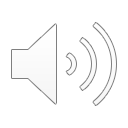 [Speaker Notes: Nurses recognized the power of data in making the case for an establishment review, but it was also evident that existing systems do not measure things that nurses considered to be important.]
Professional judgement in strategic nurse staffing systems: a challenge of translation
I will use the data, to say this is what is required for the skill mix for that area.  So it just removes the ability of … that's anecdotal, that's anecdotal, that's anecdotal.  And nurses are always so feely, touchy feely.
It’s not their natural space to deliver their professional judgement through a more unitary business lens and I think there is a significant training gap there.
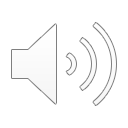 [Speaker Notes: In the absence of data, nurses struggled to articulate their professional judgements within the discursive context of corporate decision making and were often referred to dismissively as as touch feely, emotional, subjective.]
Professional judgement in strategic nurse staffing systems: a challenge of translation
I bet no one is going to tell me that I'm going to get extra nurse because of my acuity. Everyone will tell me that your staffing is staying the same because we haven't got money.  So, I don't really see the point […] when nothing changes
it’s been an extra half an hour’s administrative work for a busy Ward Sister, for exactly the same establishment
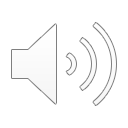 [Speaker Notes: While our data include celebratory tales of nurses securing establishment change, others, dismissed the nurse staffing systems as a bureaucratic exercise that generated additional work for front line nurses but with no benefits.]
Professional judgement in Operational Nurse Staffing Systems
Managing daily fluctuating capacity and demand
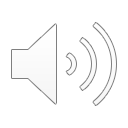 [Speaker Notes: So, we will now look at professional judgement in the operational staffing system; that is the mechanisms deployed to ensure safe care in the face of daily fluctuating capacity and demand.  At the time of the study, sites rarely had sufficient staff to fill planned rosters.  So, the operational system was driven by a logic of risk mitigation.]
Operational Nurse Staffing System
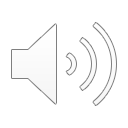 [Speaker Notes: The operational system required first, understanding of the status of individual clinical areas, second understanding of capacity and demand within the wider organisation and, third interventions to mitigate risk.  It was wholly dependent on the professional judgments of nurses.]
Operational Nurse Staffing System
Clinical Nurses
rostering & workload data
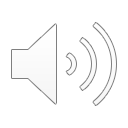 [Speaker Notes: Clinical nurses were responsible for generating understanding of the status of their respective areas

This involved ensuring rostering data was up to date and undertaking regular assessments of workload, using formal tools, in some sites as often as 3 x a day,]
Operational Nurse Staffing System
Clinical Nurses
rostering & workload data
sensemaking to go beyond the data
you enter your data, and then you make a professional judgement about whether your data is telling the full story.
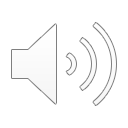 [Speaker Notes: Developing an understanding of the status of the clinical area on a given day, involved looking beyond the data to consider activity on the ground: this included consideration of the skills and experience of the staff on shift, workload issues not captured by formal tools, and the impacts of wider operational issues on unit activity - such as discharges, admissions, patients requiring escorts.]
Operational Nurse Staffing System
Clinical Nurses
rostering & workload data
sensemaking to go beyond the data
embedded understanding of capacity and demand
Things appear to be green, but we are in fact really stretched. Take yesterday where we had three mental health patients, and all require 1 to 1s.  That is not reflected in the safe staffing tool, which looks like we have staff to spare.
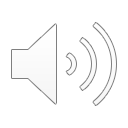 [Speaker Notes: What emerged from these processes was an understanding of the status of the clinical area which was grounded in an embedded assessments of capacity and demand.]
Operational Nurse Staffing System
Clinical Nurses
work (re)organisation
patient ‘cohorting’ 
redeploying staff
supernumerary staff
non-clinical personnel
sharing with other wards
they will look at the actions you would take in terms of swapping people around on the off duty to bring people in, buddy up with another ward for mutual aid.
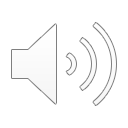 [Speaker Notes: Across the cases there was an expectation that clinical nurses would act to mitigate risk in their respective areas. This might include organising work differently, adjusting the roster, cohorting patients at risk of falls, redeploying staff (specialist nurses, practice educators), drawing supernumerary staff into the establishment (ward managers, student nurses), negotiating with another ward to cover short-term demands, and in extremis utilising nonclinical personnel (using security staff to supervise restive patients).]
Operational Nurse Staffing System
Nurse Managers
Information systems
Visiting clinical areas
Regular meetings
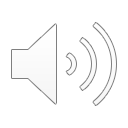 [Speaker Notes: Nurse managers had responsibility for maintaining an organisational overview: through formal information systems, regular meetings and ward visits.]
Operational Nurse Staffing System
you think you’ve got your staffing sorted, two hours later, it all goes pants, and you have to rejig again.
Nurse Managers
Information systems
Visiting clinical areas
Regular meetings
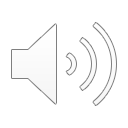 [Speaker Notes: This was an on-going process of monitoring shifting capacity demand in a turbulent work environment.]
Operational Nurse Staffing System
Nurse Managers
Balancing organisational risk
So you can’t have one area being all hunky dory, and then have the area down the corridor really under the cosh.
They have to have big boots to make the right decision for everybody.
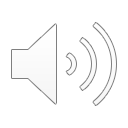 [Speaker Notes: The work of nurse managers in balancing risk across the organisation involved mediating the concerns of clinical nurses for safety in their individual areas, with the overall needs of the organisation.   These were complex and difficult decisions.]
Professional judgement in operational nurse staffing system: authority and burden
But ultimately, irrespective of what the numbers are telling you, the professional judgement probably will override that, because sometimes there’s nothing you can do about the numbers.
But 90% of the time, you don't bring the data into it. […]  you're trying to prevent something before it happens. I would use my professional judgement and forget about the data until afterwards.
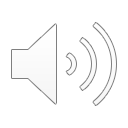 [Speaker Notes: These difficult decisions were based entirely on professional judgment, the formal data was of no consequence.]
Professional judgement in operational nurse staffing system: authority and burden
We have to make it safe, but the problem with that is that people don’t want it to be safe, they want it to be good, they want it to be better than safe.
It would be amazing to use it to be able to advocate for your nurses, to be appropriately staffed.  But the reality is that we are using professional judgement just to be safe, the bare minimum we can get away with just to be safe.
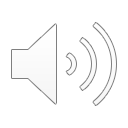 [Speaker Notes: The authority of professional judgement in operational nurse staffing systems came with an attendant burden.  In the context of sustained workforce challenges, many acknowledged that while most of the time care was safe, it was not necessarily good, and this challenged nurses’ professional identities.]
Summary
Two kinds of professional judgement
Authority of professional judgement mediated by decision making contexts
Operational staffing decisions are wholly dependent on professional judgement
The authority of professional judgement is attenuated in strategic staffing decisions
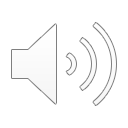 [Speaker Notes: In summary…


Two types of professional judgement are involved in nurse staffing systems: the judgement of clinical nurses and the judgment of senior nurse managers. 


While operational staffing decisions are based wholly on professional judgment, professional judgement has attenuated authority for the purposes of strategic decision making.]
Conclusions
The tragedy of adaptability
New systems are necessary to enable nurses to influence the contexts of care
Improved systems of measurement
Vocabulary through which to articulate professional judgements
More inclusive discursive context for corporate decision-making
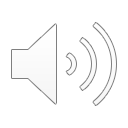 [Speaker Notes: In conditions of staff shortages, nurses’ professional judgements in mitigating risk on a daily basis were an important source of organizational resilience.  But at what cost?  The dark side of resilient work practices is that they mask faulty systems, a phenomenon described as the ‘the tragedy of adaptability’ by Wear and Hettinger ().  And nurses’ concerns about the quality of patient care and staff well-being, indicates evidence of moral injury, which risks perpetuating workforce challenges.
 
If nurses are to proactively influence the conditions for care, and deploy their professional judgement in strategic decision making, then several changes are required:  improved systems of nursing measurement, a vocabulary through which these judgements can be articulated, and a new discursive context for corporate decision-making.]
Thank you for listening.

If you have any questions or comments on this presentation, please contact us directly.
Email: allenda@cf.ac.uk

This study was funded by the RCN Foundation.  
The views expressed here are those of the authors.
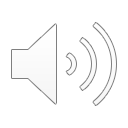